PHÒNG GIÁO DỤC VÀ ĐÀO TẠO QUẬN LONG BIÊN
Trường Mầm Non Hoa Sữa
Trò chuyện về nghề dạy học và ngày 20/11
Giáo viên: Nguyễn Bùi Dạ Quỳnh
Lứa tuổi: 3-4 tuổi
Lớp:  MGB C2
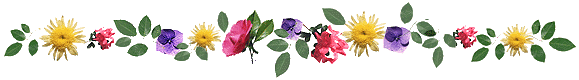 1.Gây hứng thú
Bài hát: 
“ Thương lắm thầy cô ơi”
Nghề dạy học 
là gì?
QUAN SÁT – ĐÀM THOẠI
 1. Nghề dạy học
TRANG PHỤC
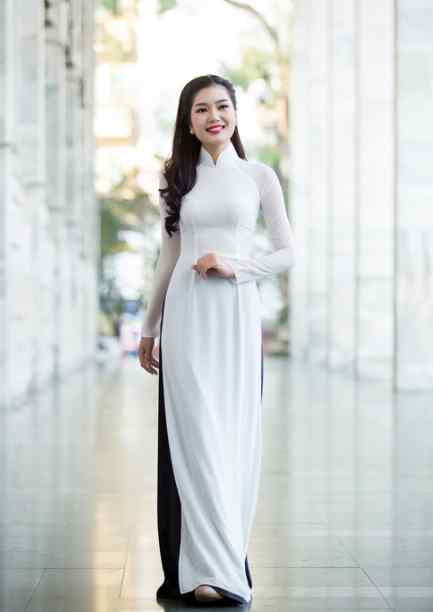 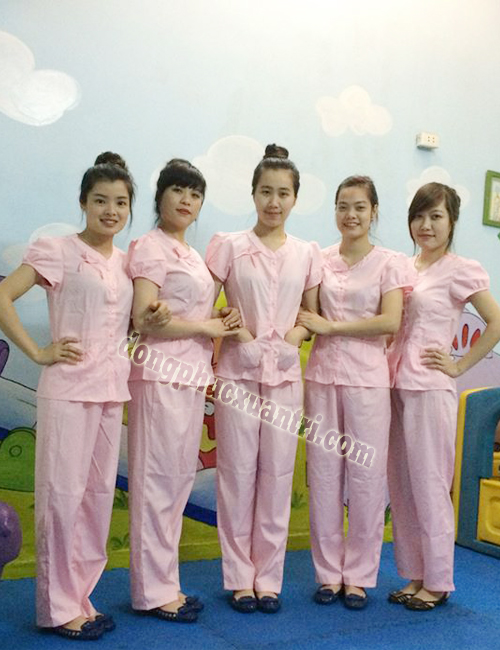 CÔNG VIỆC
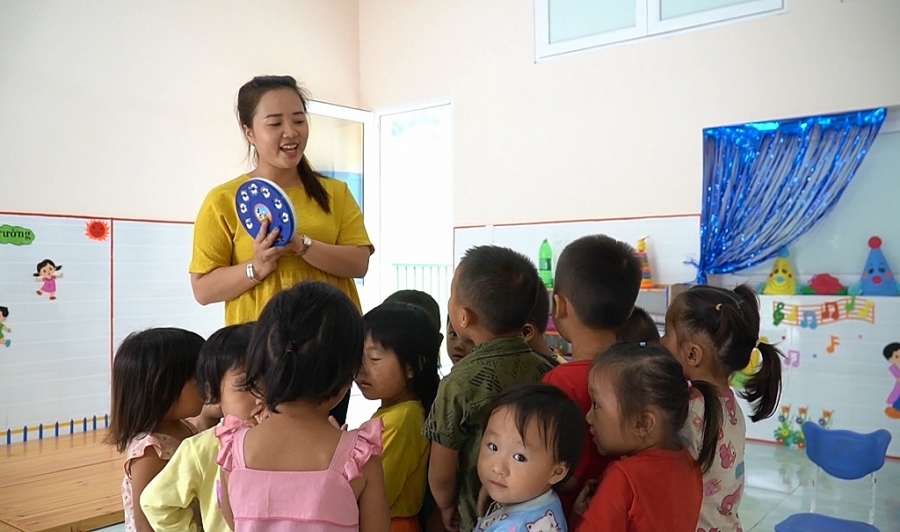 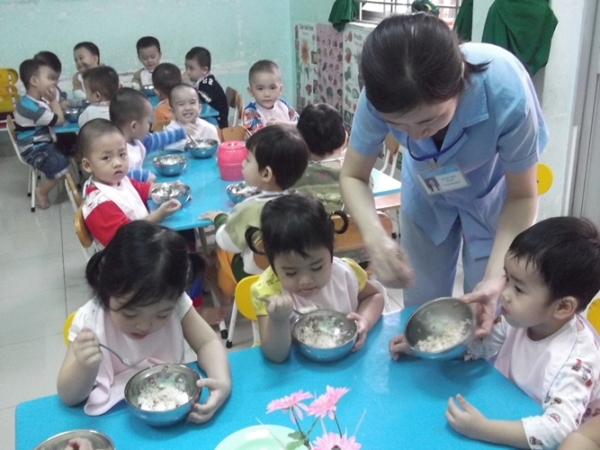 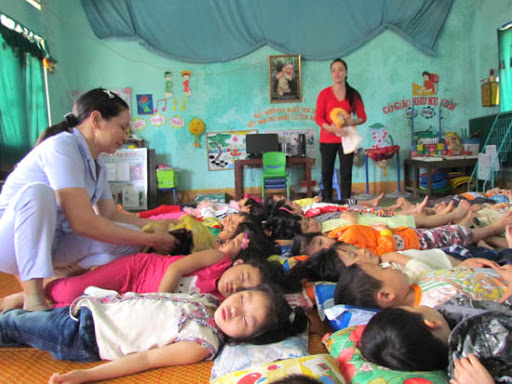 QUAN SÁT – ĐÀM THOẠI
 2. Các hoạt động trong ngày 20/11
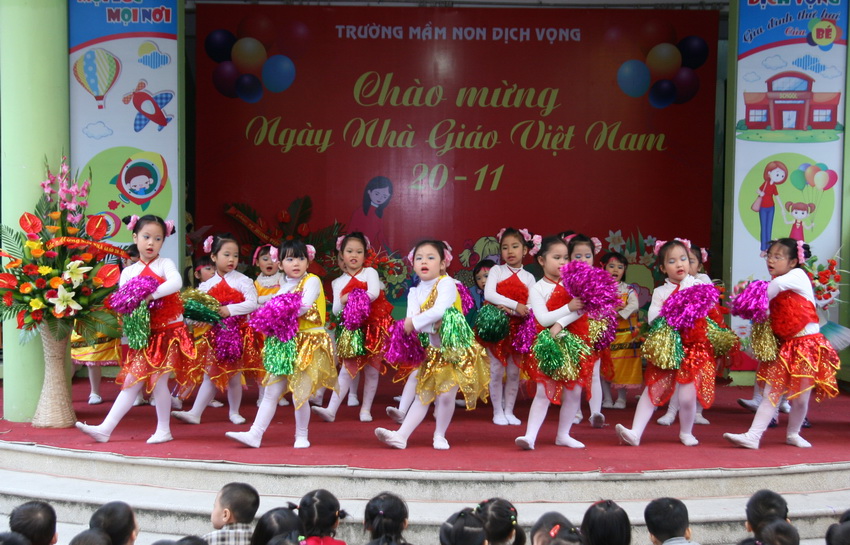 Biểu diễn văn nghệ
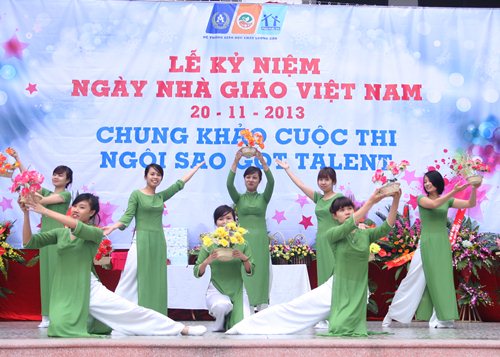 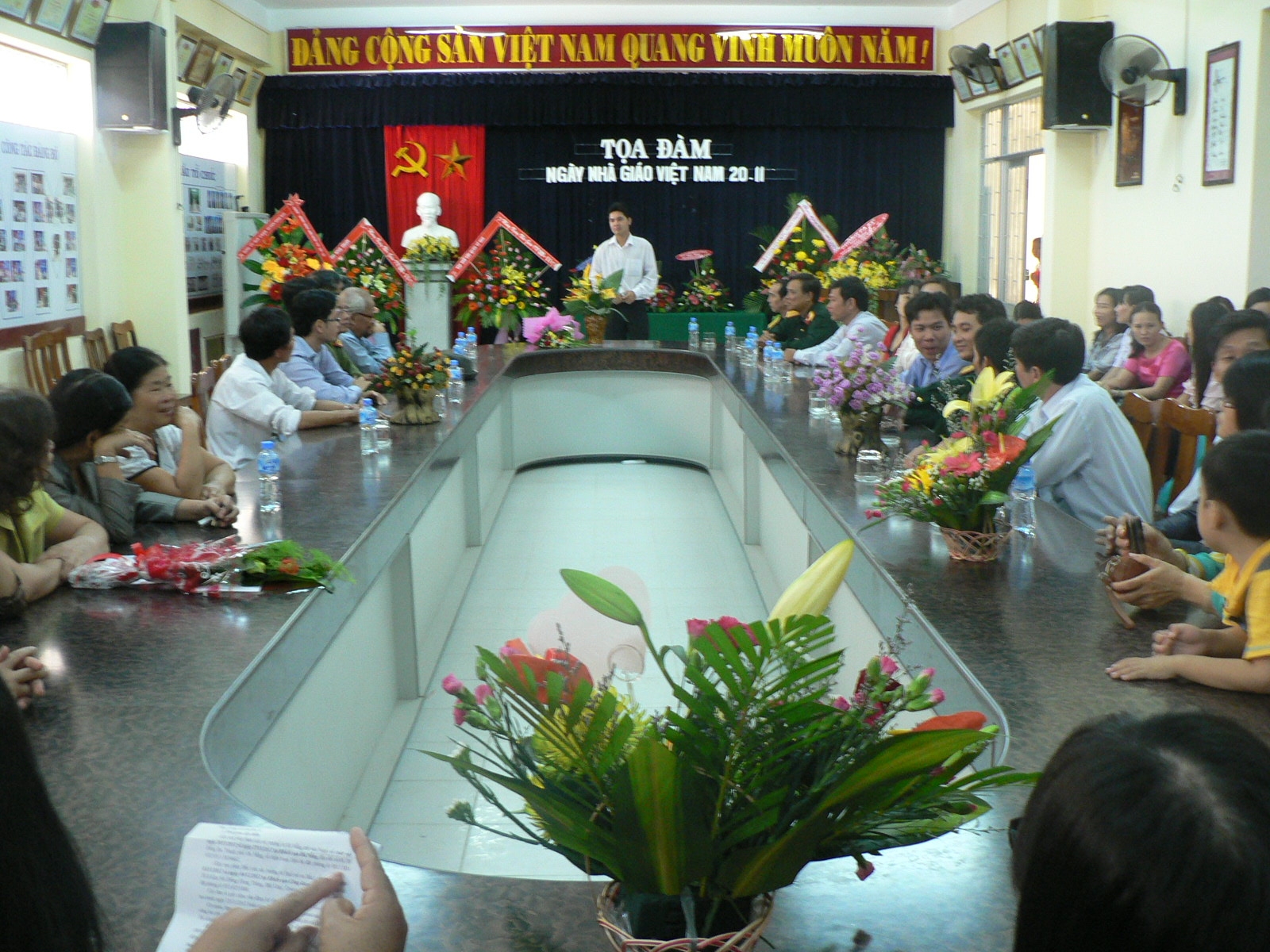 Tọa đàm ngày nhà giáo Việt Nam 20-11
Trò chơi: 
Thử tài bé yêu
1
Phụ nữ Việt Nam
A
TL QĐND Việt Nam
B
C
Thầy thuốc Việt Nam
D
Ngày 20/11 là ngày gì?
10
1
2
4
6
7
9
HÕt giê
3
5
8
Nhà giáo Việt Nam
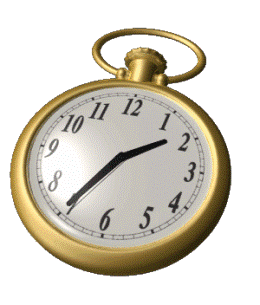 3
Hoạt động nào diễn ra trong ngày 20/11
4
HÕt giê
1
2
3
6
10
5
7
8
9
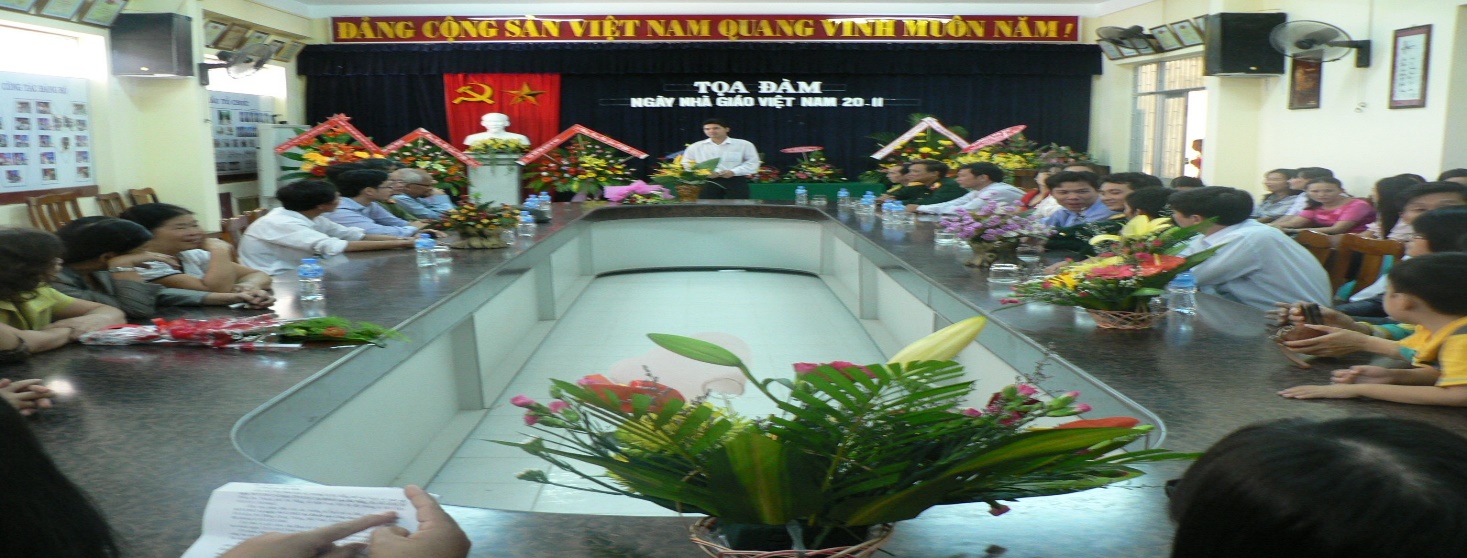 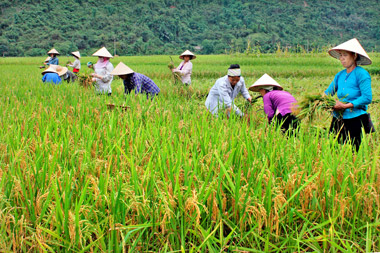 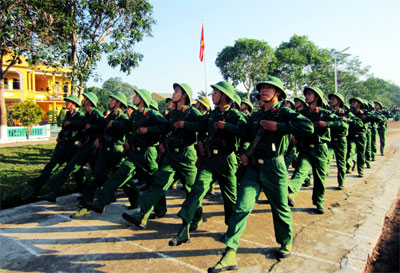 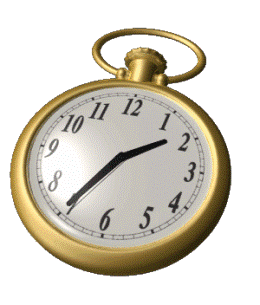 4
Tình cảm của các cháu
 dành cho cô giáo trong ngày 20/11
HÕt giê
1
2
3
4
5
6
7
8
9
10
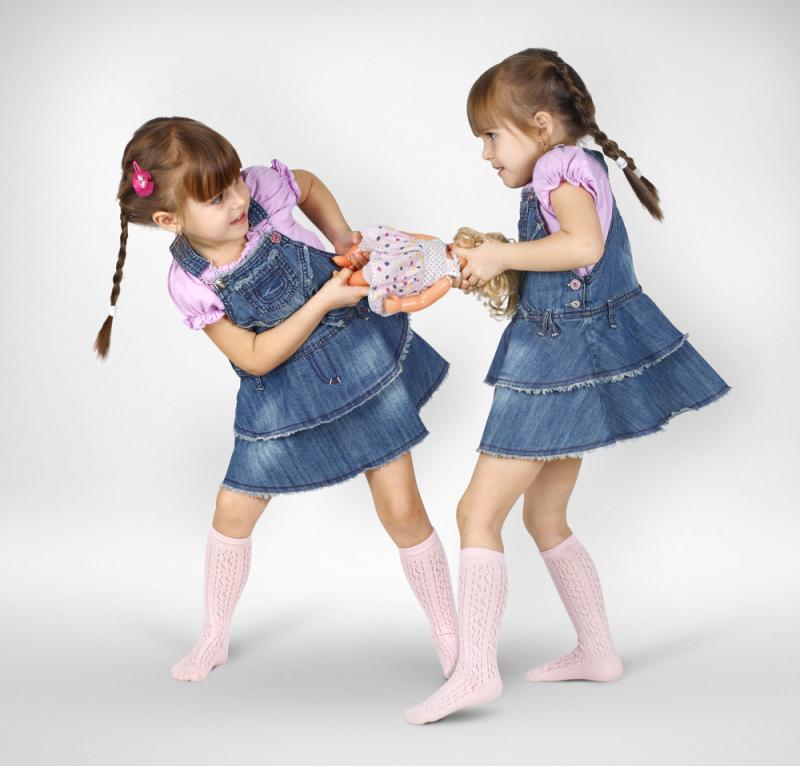 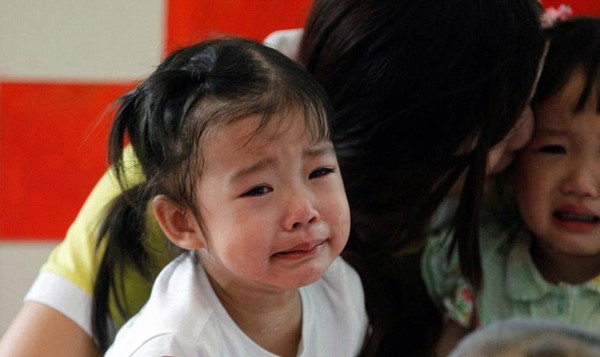 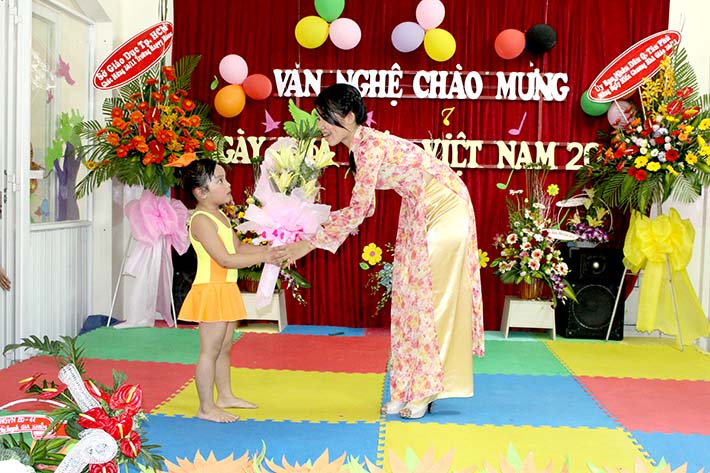 Trò chơi: 
Bé khéo tay